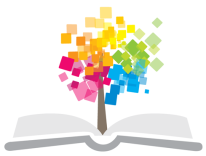 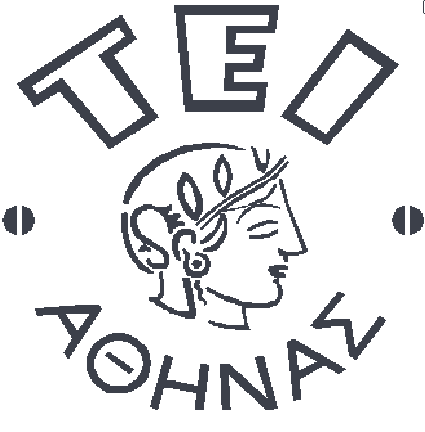 Ανοικτά Ακαδημαϊκά Μαθήματα στο ΤΕΙ Αθήνας
Χειρουργική Νοσηλευτική ΙΙ (Ε)
Ενότητα 5 : Οφθαλμολογικές διαδικασίες


Θεοδώρα Στρουμπούκη
Τμήμα Νοσηλευτικής
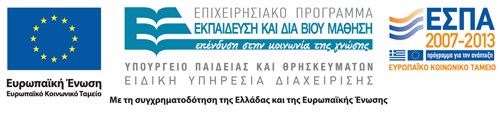 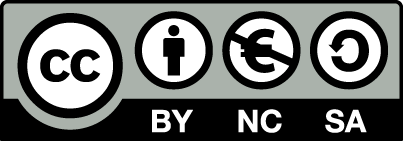 Εργαστήριο Χειρουργική Νοσηλευτική ΙΙ
«Οφθαλμολογικές διαδικασίες»
Δ΄ εξάμηνο
Τμήμα  Νοσηλευτικής, ΤΕΙ Αθήνας
2013
Διδάσκοντες:
Στυλιανός Παρισσόπουλος, Μπουζίκα Μερόπη, Κουτσοπούλου Βασιλική, Τουλιά Γεωργία, Στρουμπούκη Θεοδώρα, Κατσούλας Θεόδωρος.
1
Εξωτερικές δομές και εξαρτήματα του οφθαλμού
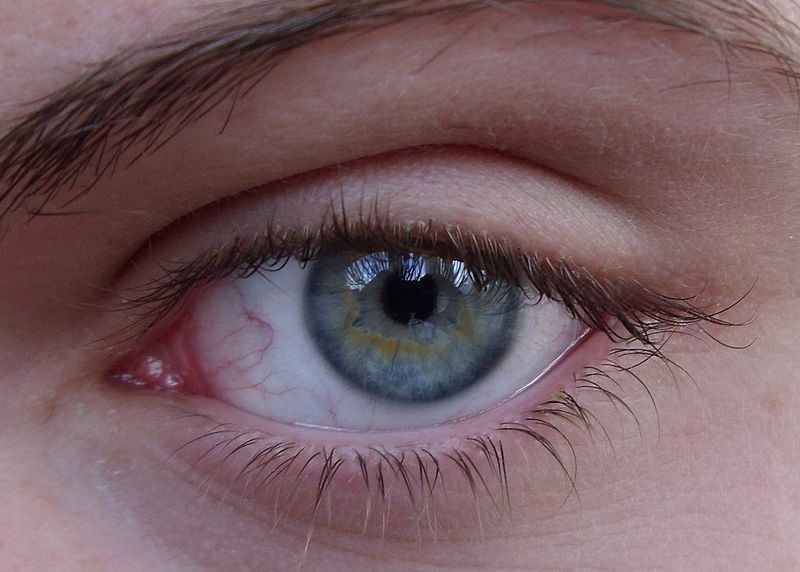 Φρύδι
Βλέφαρο
Βλεφαρική σχισμή
Κόρη
Έξω κανθός
Εγκανθίδα
Βλεφαρίδες
Έσω κανθός
Βλέφαρο
Σκληροκερατοειδές όριο
Ίριδα
Σκληρός (επικαλυπτόμενος από το βολβικό επιπεφυκότα)
“Same eye”,  από Nicko va διαθέσιμο με άδεια  CC BY 3.0
2
Εσωτερικές δομές του οφθαλμού
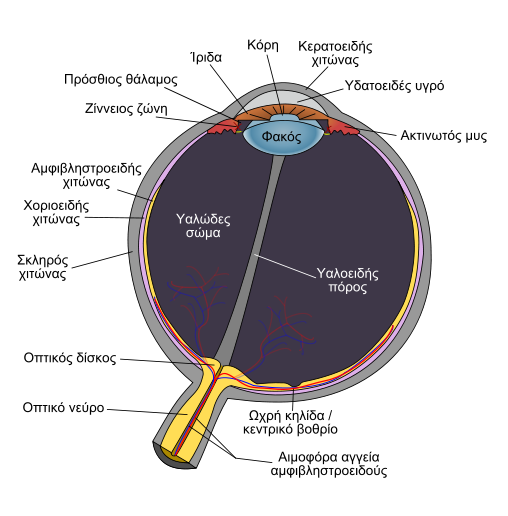 “Schematic diagram of the human eyeel”, από Badseed διαθέσιμο ως κοινό κτήμα
3
Οφθαλμοκινιτικοί μύες (1 από 2)
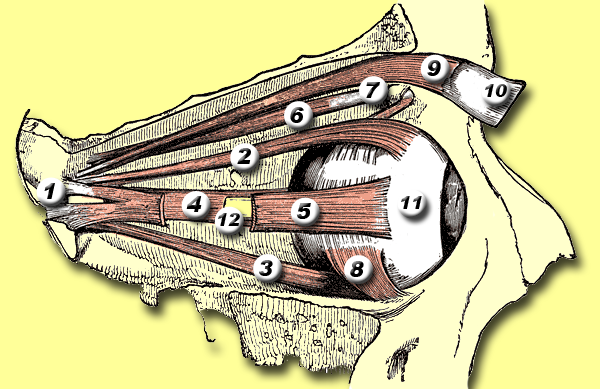 “Eyemuscles”,  από Pngbot va διαθέσιμο ως κοινό κτήμα
2. Άνω ορθός μυς
3. Κάτω ορθός μυς
4. Μέσος ορθός μυς
5. Έξω ορθός μυς
6. Άνω λοξός μυς
7. Τροχιλία
8. Κάτω λοξός μυς
12. Οπτικό νεύρο
4
Οφθαλμοκινιτικοί μύες (2 από 2)
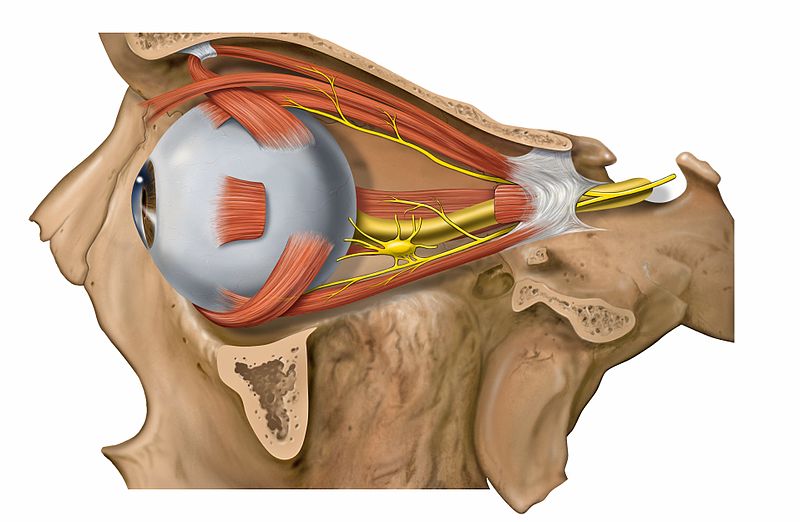 “Lateral orbit nerves”, από Hic et nunc διαθέσιμο με άδεια  CC BY 2.5
5
Ενστάλλαξη κολλυρίου και τοποθέτηση αλοιφής
6
Σκοπός
Διαστολή ή συστολή της κόρης.
Μείωση του πόνου που σχετίζεται με ερεθισμό ή τραυματισμό του οφθαλμού.
Θεραπεία εγκατεστημένου προβλήματος ή μόλυνσης.
Απολύμανση.
Αναισθητοποίηση.
Διευκόλυνση οφθαλμολογικής εξέτασης με την αναισθητοποίηση του κερατοειδούς ή την παράλυση του ακτινωτού μυός ή και τα δύο.
Διευκόλυνση επιθηλιοποίησης κερατοειδούς.
7
Αντενδείξεις - Προφυλάξεις
Διατιτραίνον τραύμα στο βολβό. 
Στεροειδή κολλύρια πρέπει να χορηγούνται μόνο μετά από οδηγία οφθαλμιάτρου, γιατί η χρήση τους μπορεί να επιβραδύνει την επιθηλιοποίηση του κερατοειδούς και να αυξήσει τον κίνδυνο λοιμώξεων.
Η ενστάλαξη κυκλοπληγικού ή στεροειδούς κολλυρίου πρέπει να γίνεται με προσοχή στους ηλικιωμένους διότι μπορεί να προκληθεί γλαύκωμα κλειστής γωνίας.
8
Προετοιμασία ασθενούς
Ενημέρωση ασθενούς.
Εξετάζουμε οπτική οξύτητα πριν την ενστάλαξη φαρμάκων. Από νομικής πλευράς αυτό πιστοποιεί ότι οποιαδήποτε μείωση της όρασης δεν είναι αποτέλεσμα των φαρμάκων ή των χειρισμών.
Ελέγχουμε το ιστορικό και το δελτίο του ασθενούς.
Τοποθετούμε τον ασθενή σε ύπτια ή καθιστή θέση με την κεφαλή σε υπερέκταση.
Ελέγχουμε τον οφθαλμό για εναπομείναντα ξένα σώματα.
Εκπλένουμε ή αφαιρούμε το τυχόν ξένο σώμα από τον οφθαλμό από τον έσω προς τον έξω κάνθο).
9
Ενστάλαξη κολλυρίου (1 από 3)
Πείτε στον ασθενή να κοιτάξει ψηλά προς την κορυφή της κεφαλής του (προστασία κερατοειδούς).
Τραβήξτε απαλά το κάτω βλέφαρο προς τα κάτω ή αναστρέψτε το κάτω βλέφαρο χρησιμοποιώντας ένα κομμάτι γάζα ή τολύπιο βάμβακος ή καθαρά χέρια.
Ενσταλάξτε μία μόνο σταγόνα στο κάτω θόλο του οφθαλμού στο κέντρο του κάτω βλεφάρου σε απόσταση 2 cm.
10
Ενστάλαξη κολλυρίου (2 από 3)
Δεν συστήνεται η ενστάλαξη πάνω από μία σταγόνα τη φορά, γιατί αυξάνει την έκκριση δακρύων και μειώνεται η συγκέντρωση του φαρμάκου.
Ο ασθενής κλείνει τα βλέφαρα απαλά και σκουπίζουμε την περίσσεια του φαρμάκου. Έτσι απλώνει το φάρμακο.
Επαναλαμβάνουμε τα προηγούμενα βήματα αν υπάρχει οδηγία για ενστάλαξη περισσοτέρων από μία σταγόνες.
11
Ενστάλαξη κολλυρίου (3 από 3)
Το ένα χέρι στο ζυγωματικό τραβάει το βλέφαρο απαλά προς τα κάτω.
Το άλλο χέρι ακουμπάει απαλά πάνω στο μέτωπο και κρατάει το φιαλίδιο.
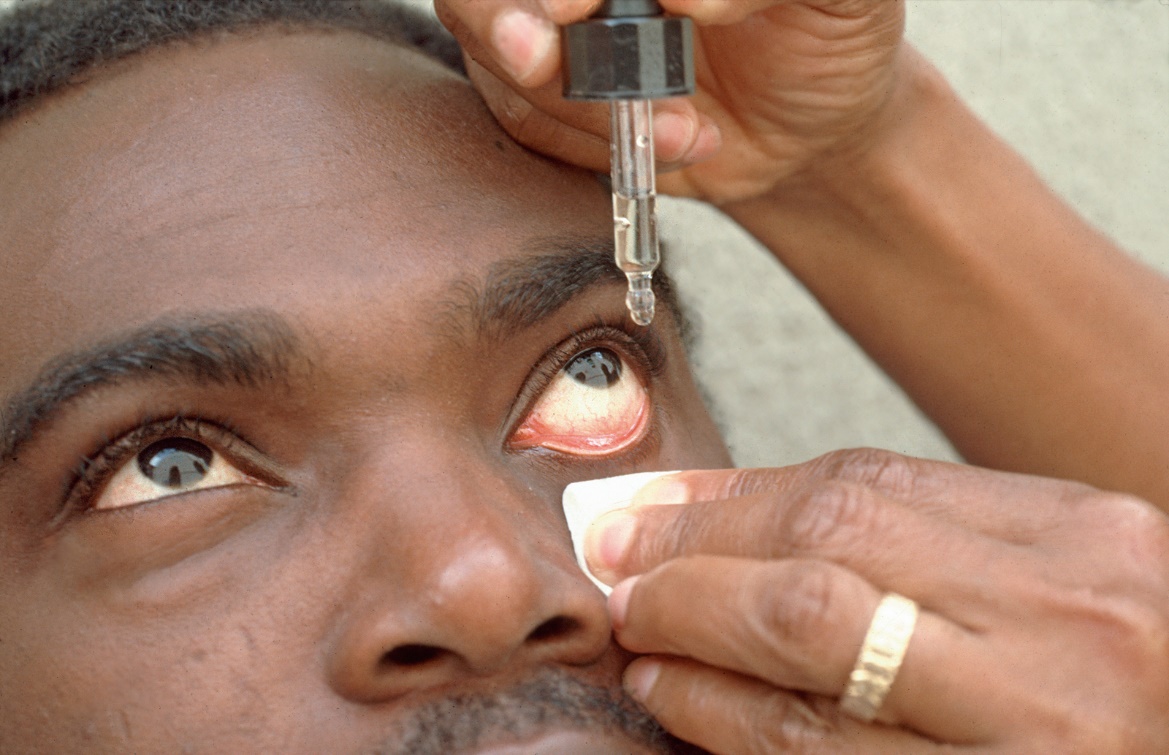 “Instilling eye drops and ointment”,  από Community Eye Health  διαθέσιμο με άδεια  CC BY-NC 2.0
12
Τοποθέτηση οφθαλμικής αλοιφής(1 από 2)
Απλώστε την αλοιφή στον κάτω θόλο σαν μία λεπτή ταινία ενός εκατοστού από τον έσω προς τον έξω κανθό.
Πείτε στον ασθενή να κλείσει το μάτι του και κάντε ήπια μάλαξη για να κατανεμηθεί η αλοιφή σε όλη την επιφάνεια του οφθαλμού.
Οι οφθαλμοί πρέπει να παραμείνουν κλειστοί μέχρι να τοποθετηθεί οφθαλμικό επίθεμα.
13
Τοποθέτηση οφθαλμικής αλοιφής(2 από 2)
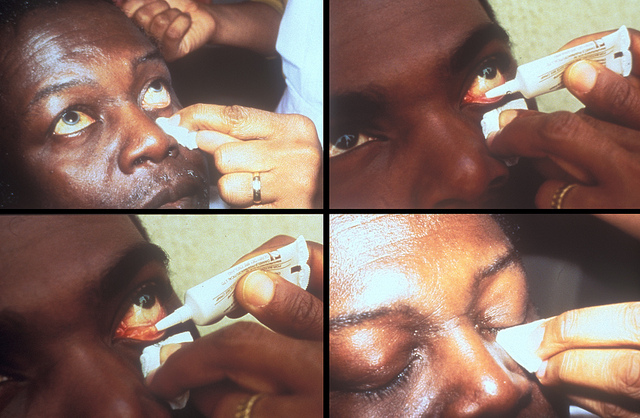 “How to apply eye ointment”,  από Community Eye Health διαθέσιμο με άδεια  CC BY-NC 2.0
14
Επιπλοκές (1 από 2)
Η χρήση επιμολυσμένου φαρμάκου μπορεί να έχει ως αποτέλεσμα λοίμωξη. Συνίσταται η χρήση ατομικών φαρμάκων από κάθε ασθενή, ώστε να προληφθεί η διασταυρούμενη επιμόλυνση.
Μπορεί να προκληθεί τραυματισμός του οφθαλμού από κίνηση της κεφαλής του ασθενούς κατά την ενστάλαξη.
Η ενστάλαξη φαρμάκου μπορεί να πυροδοτήσει ένα επεισόδιο γλαυκώματος κλειστής γωνίας.
15
Επιπλοκές (2 από 2)
Η παρατεταμένη χρήση τοπικών αναισθητικών μπορεί να έχει ως αποτέλεσμα επιθηλιακή βλάβη του κερατοειδούς.
Η παροδική θόλωση της όρασης μπορεί να είναι παρενέργεια του φαρμάκου ή να προκληθεί από την παρουσία αλοιφής στον οφθαλμό.
16
Οδηγίες στον ασθενή
Μην  τρίβετε τα μάτια σας ή σφίγγετε τα βλέφαρά σας.
Μερικά φάρμακα προκαλούν ευαισθησία στο φως και γι` αυτό ίσως χρειαστεί να φορέσετε γυαλιά ηλίου.
Αναφέρετε αμέσως αν νιώσετε αύξηση της έντασης του πόνου, έχετε πυώδεις εκκρίσεις ή προβλήματα όρασης.
Αν φοράτε φακούς επαφής μην τους φορέσετε μέχρι την ίαση του οφθαλμού σας.
Τα τοπικά αναισθητικά δεν πρέπει να λαμβάνονται συστηματικά γιατί μπορεί να καθυστερήσουν την ίαση.
17
Αναστροφή βλεφάρου (1 από 2)
Τοποθετείστε τον βαμβακοφόρο στυλεό στο μέσον του άνω βλεφάρου και πείτε στον ασθενή να κοιτάξει προς τα κάτω.
Πιάστε τις βλεφαρίδες του ασθενούς, τραβήξτε τις προς τα κάτω και διπλώστε τις προς τα άνω, πάνω από το στυλεό.
Η στήριξη της βάσης της τολύπης στη γέφυρα της μύτης θα δώσει υποστήριξη κατά την αναστροφή του βλεφάρου.
18
Αναστροφή βλεφάρου (2 από 2)
How to evert and eyelid
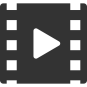 19
Τέλος Ενότητας
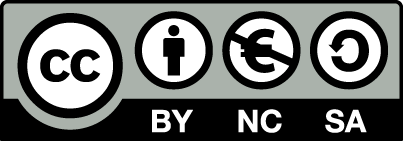 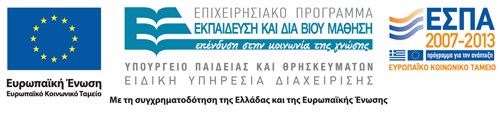 Σημειώματα
Σημείωμα Αναφοράς
Copyright Τεχνολογικό Εκπαιδευτικό Ίδρυμα Αθήνας, Θεοδώρα Στρουμπούκη 2014. Θεοδώρα Στρουμπούκη. «Χειρουργική Νοσηλευτική ΙΙ (Ε). Ενότητα 5: Οφθαλμολογικές διαδικασίες». Έκδοση: 1.0. Αθήνα 2014. Διαθέσιμο από τη δικτυακή διεύθυνση: ocp.teiath.gr.
Σημείωμα Αδειοδότησης
Το παρόν υλικό διατίθεται με τους όρους της άδειας χρήσης Creative Commons Αναφορά, Μη Εμπορική Χρήση Παρόμοια Διανομή 4.0 [1] ή μεταγενέστερη, Διεθνής Έκδοση.   Εξαιρούνται τα αυτοτελή έργα τρίτων π.χ. φωτογραφίες, διαγράμματα κ.λ.π., τα οποία εμπεριέχονται σε αυτό. Οι όροι χρήσης των έργων τρίτων επεξηγούνται στη διαφάνεια  «Επεξήγηση όρων χρήσης έργων τρίτων». 
Τα έργα για τα οποία έχει ζητηθεί άδεια  αναφέρονται στο «Σημείωμα  Χρήσης Έργων Τρίτων».
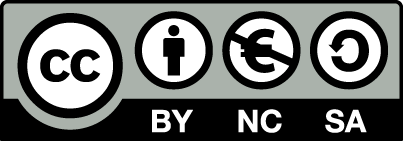 [1] http://creativecommons.org/licenses/by-nc-sa/4.0/ 
Ως Μη Εμπορική ορίζεται η χρήση:
που δεν περιλαμβάνει άμεσο ή έμμεσο οικονομικό όφελος από την χρήση του έργου, για το διανομέα του έργου και αδειοδόχο
που δεν περιλαμβάνει οικονομική συναλλαγή ως προϋπόθεση για τη χρήση ή πρόσβαση στο έργο
που δεν προσπορίζει στο διανομέα του έργου και αδειοδόχο έμμεσο οικονομικό όφελος (π.χ. διαφημίσεις) από την προβολή του έργου σε διαδικτυακό τόπο
Ο δικαιούχος μπορεί να παρέχει στον αδειοδόχο ξεχωριστή άδεια να χρησιμοποιεί το έργο για εμπορική χρήση, εφόσον αυτό του ζητηθεί.
Επεξήγηση όρων χρήσης έργων τρίτων
Δεν επιτρέπεται η επαναχρησιμοποίηση του έργου, παρά μόνο εάν ζητηθεί εκ νέου άδεια από το δημιουργό.
©
διαθέσιμο με άδεια CC-BY
Επιτρέπεται η επαναχρησιμοποίηση του έργου και η δημιουργία παραγώγων αυτού με απλή αναφορά του δημιουργού.
διαθέσιμο με άδεια CC-BY-SA
Επιτρέπεται η επαναχρησιμοποίηση του έργου με αναφορά του δημιουργού, και διάθεση του έργου ή του παράγωγου αυτού με την ίδια άδεια.
διαθέσιμο με άδεια CC-BY-ND
Επιτρέπεται η επαναχρησιμοποίηση του έργου με αναφορά του δημιουργού. 
Δεν επιτρέπεται η δημιουργία παραγώγων του έργου.
διαθέσιμο με άδεια CC-BY-NC
Επιτρέπεται η επαναχρησιμοποίηση του έργου με αναφορά του δημιουργού. 
Δεν επιτρέπεται η εμπορική χρήση του έργου.
Επιτρέπεται η επαναχρησιμοποίηση του έργου με αναφορά του δημιουργού
και διάθεση του έργου ή του παράγωγου αυτού με την ίδια άδεια.
Δεν επιτρέπεται η εμπορική χρήση του έργου.
διαθέσιμο με άδεια CC-BY-NC-SA
διαθέσιμο με άδεια CC-BY-NC-ND
Επιτρέπεται η επαναχρησιμοποίηση του έργου με αναφορά του δημιουργού.
Δεν επιτρέπεται η εμπορική χρήση του έργου και η δημιουργία παραγώγων του.
διαθέσιμο με άδεια 
CC0 Public Domain
Επιτρέπεται η επαναχρησιμοποίηση του έργου, η δημιουργία παραγώγων αυτού και η εμπορική του χρήση, χωρίς αναφορά του δημιουργού.
Επιτρέπεται η επαναχρησιμοποίηση του έργου, η δημιουργία παραγώγων αυτού και η εμπορική του χρήση, χωρίς αναφορά του δημιουργού.
διαθέσιμο ως κοινό κτήμα
χωρίς σήμανση
Συνήθως δεν επιτρέπεται η επαναχρησιμοποίηση του έργου.
24
Διατήρηση Σημειωμάτων
Οποιαδήποτε αναπαραγωγή ή διασκευή του υλικού θα πρέπει να συμπεριλαμβάνει:
το Σημείωμα Αναφοράς
το Σημείωμα Αδειοδότησης
Τη δήλωση Διατήρησης Σημειωμάτων
το Σημείωμα Χρήσης Έργων Τρίτων (εφόσον υπάρχει)
μαζί με τους συνοδευόμενους υπερσυνδέσμους.
Χρηματοδότηση
Το παρόν εκπαιδευτικό υλικό έχει αναπτυχθεί στο πλαίσιο του εκπαιδευτικού έργου του διδάσκοντα.
Το έργο «Ανοικτά Ακαδημαϊκά Μαθήματα στο ΤΕΙ Αθήνας» έχει χρηματοδοτήσει μόνο την αναδιαμόρφωση του εκπαιδευτικού υλικού. 
Το έργο υλοποιείται στο πλαίσιο του Επιχειρησιακού Προγράμματος «Εκπαίδευση και Δια Βίου Μάθηση» και συγχρηματοδοτείται από την Ευρωπαϊκή Ένωση (Ευρωπαϊκό Κοινωνικό Ταμείο) και από εθνικούς πόρους.
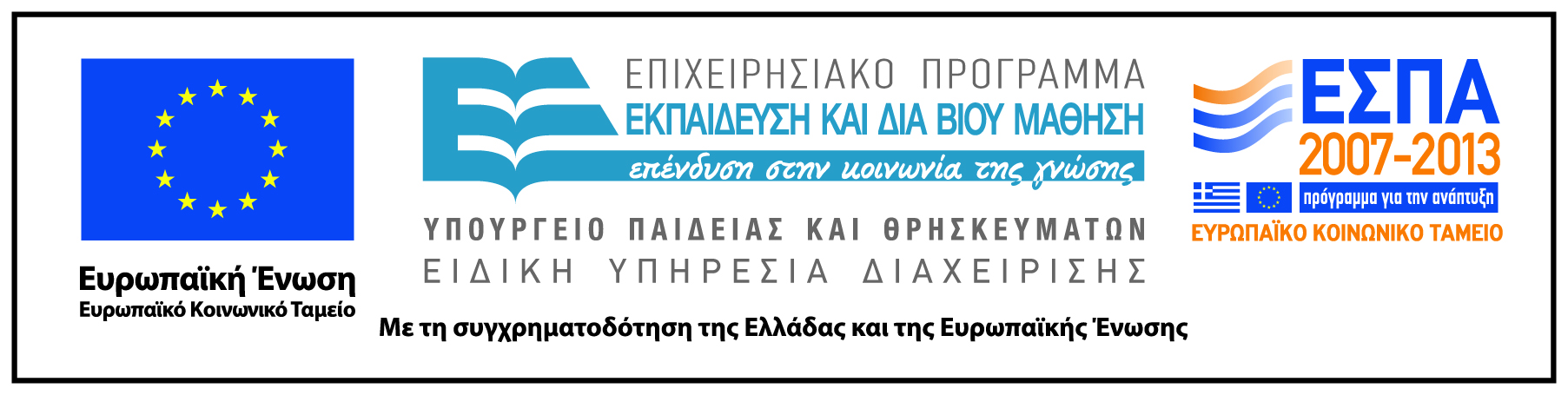